Français
La lettre r en fin de mot
La lettre r en fin de mot qui se prononce « r »
par – un mur – une tour – le  nectar 
un bazar – un air – un castor
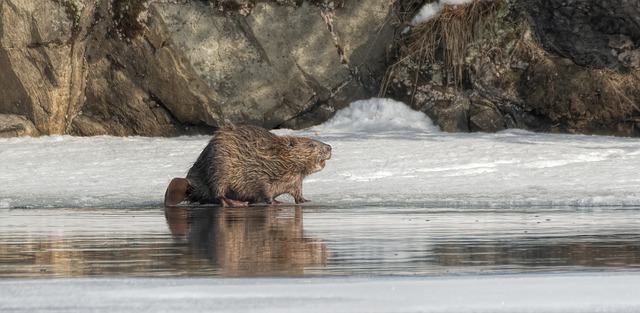 Les lettres er en fin de mot qui se prononcent « é »
parler – un cahier – casser – apporter 
un boulanger – des rochers – vider
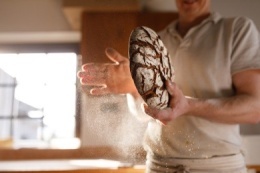 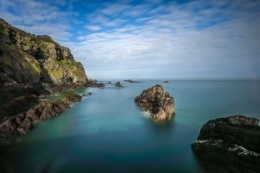 Les lettres er en fin de mot qui se prononcent « èr »
la mer – C’est très cher. – le café est amer.
On fabriquait les épées avec du fer.
Les lettres eur en fin de mot qui se prononcent « e » + « r »
la peur – leur – une odeur – un skieur
une fleur – une erreur
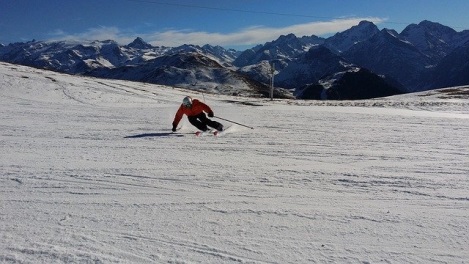 La lettre r en fin de mot
un mur
un cahier
la mer
la peur
r prononcé « r »
er prononcées « é »
er prononcées « èr »
eur prononcées « e »+« r »
La lettre r en fin de mot
car – sur – attraper – un boxeur – un danseur 
un damier – du fer – la mer – de l’or – le mur 
de l’acier – une humeur – ailleurs – cher – coller 
leur – un casier – balayer – par 
un nageur – amer – un char – le trésor
La lecture du jour
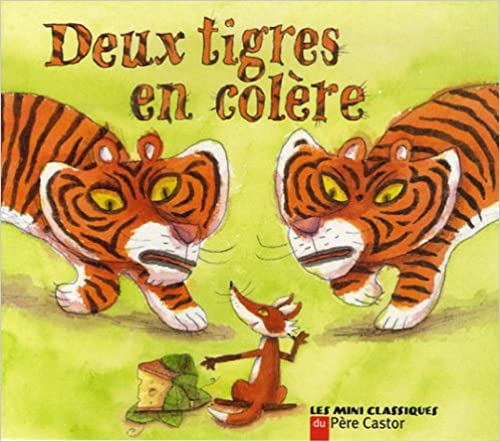 Deux tigres en colère de Robert Giraud
Illustré par Pierre Caillou
© éditions Flammarion Jeunesse, 2004
Dans la grande forêt de l’Inde, qu’on appelle la jungle, avançait un jour une redoutable bête au pelage rayé. C’était un tigre. 
Il avait faim et partait en chasse. Dans la même forêt, non loin de là, une bête tout aussi redoutable et au même pelage rayé avançait à sa rencontre. Ce deuxième tigre avait aussi faim que le premier et cherchait lui aussi n’importe quoi à manger.
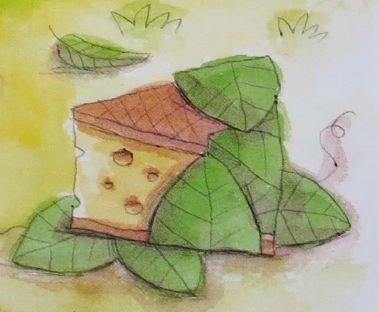 Au milieu de la clairière, un beau morceau de fromage était posé sur l’herbe, oublié là, sans doute par un chasseur du village voisin.
Deux tigres en colère de Robert Giraud
Illustré par Pierre Caillou
© éditions Flammarion Jeunesse, 2004
Le quiz du jour Dans quel pays se passe cette histoire ?
[Speaker Notes: 72]
Le quiz du jour Dans quel pays se passe cette histoire ?
[Speaker Notes: 72]
Le quiz du jourQuelle est cette « bête » au pelage rayé ?
[Speaker Notes: 72]
Le quiz du jourQuelle est cette « bête » au pelage rayé ?
[Speaker Notes: 72]
Le quiz du jourCombien y a-t-il de tigres dans cette histoire ?
[Speaker Notes: 72]
Le quiz du jourCombien y a-t-il de tigres dans cette histoire ?
[Speaker Notes: 72]
Le quiz du jour« Il avait faim et partait en chasse. » Qui est-ce « il » ?
[Speaker Notes: 72]
Le quiz du jour« Il avait faim et partait en chasse. » Qui est-ce « il » ?
[Speaker Notes: 72]
Dans la grande forêt de l’Inde, qu’on appelle la jungle, avançait un jour une redoutable bête au pelage rayé. 
C’était un tigre. Il avait faim et partait en chasse. 
Dans la même forêt, non loin de là, une bête tout aussi redoutable et au même pelage rayé avançait à sa rencontre. 
Ce deuxième tigre avait aussi faim que le premier et cherchait lui aussi n’importe quoi à manger. 
Au milieu de la clairière, un beau morceau de fromage était posé sur l’herbe, oublié là, sans doute par un chasseur du village voisin.
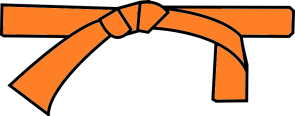 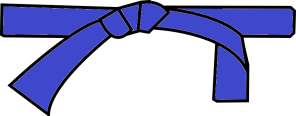 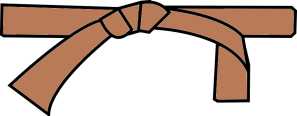 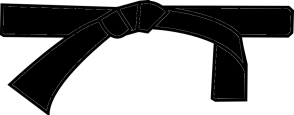 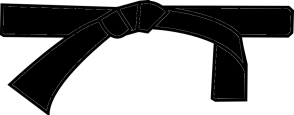 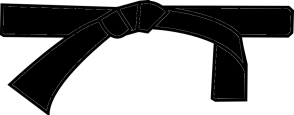 Deux tigres en colère de Robert Giraud
© éditions Flammarion
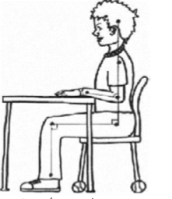 La lettre « r » en fin de mot
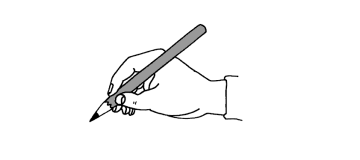 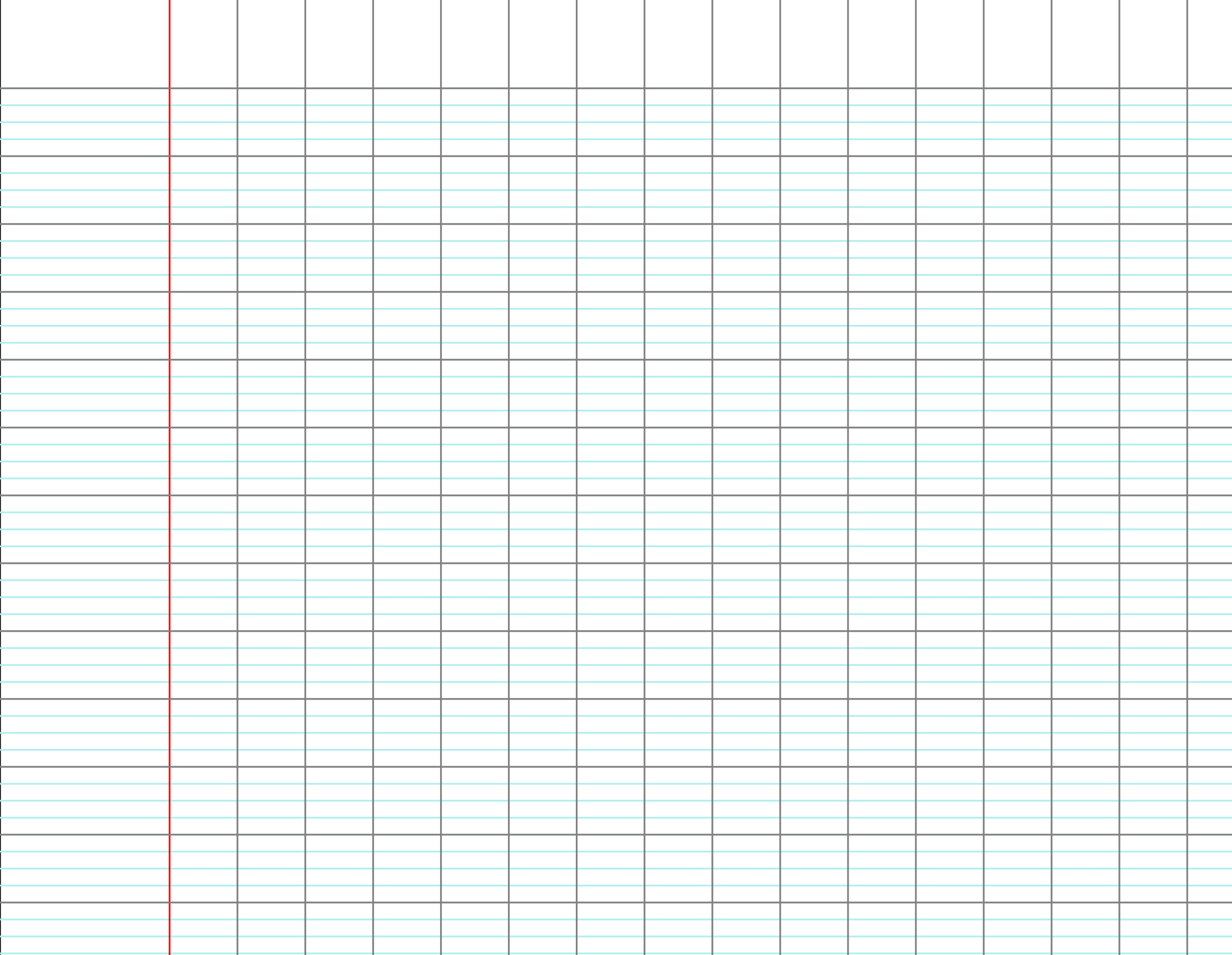 bazar
cahier
castor
amer
peur
Le petit chaperon rouge n’a pas ………………… du loup.
Quel  ....................... dans ta chambre !
Ce chocolat a un goût très ................... .
Prends ton petit  .................... pour faire la dictée.
Dans la grande forêt de l’Inde, qu’on appelle la jungle, avançait un jour une redoutable bête au pelage rayé. 
C’était un tigre. Il avait faim et partait en chasse. 
Dans la même forêt, non loin de là, une bête tout aussi redoutable et au même pelage rayé avançait à sa rencontre. 
Ce deuxième tigre avait aussi faim que le premier et cherchait lui aussi n’importe quoi à manger. 
Au milieu de la clairière, un beau morceau de fromage était posé sur l’herbe, oublié là, sans doute par un chasseur du village voisin.
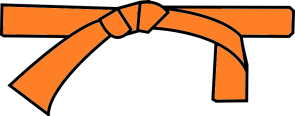 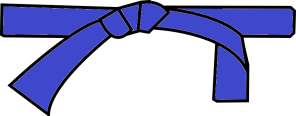 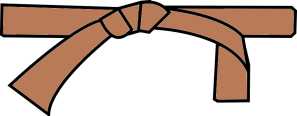 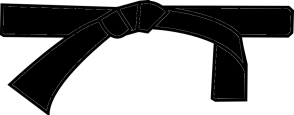 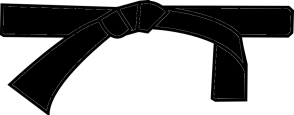 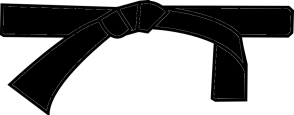 Deux tigres en colère de Robert Giraud
© éditions Flammarion